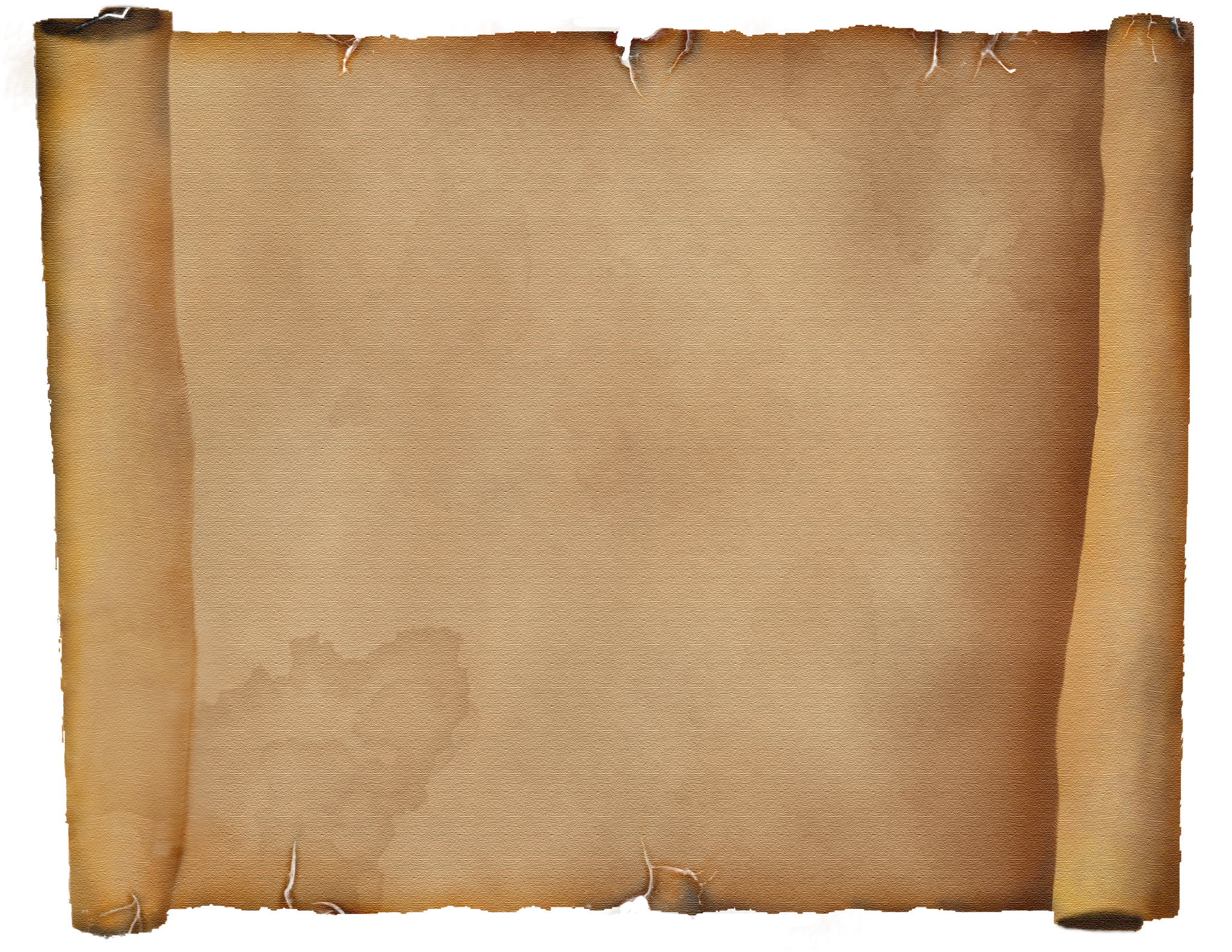 The CanonOf Scripture
Lost Gospels
PBS radio / TV
Bookstore: lost books of the Bible
Tertullian [AD 196]:two ways to nullify Scriptures – 
1. Marcion’s way (the knife)
2. Valentinus (entire instrumentum, by misinterpreting)
I. What Is A Canon?
Rod (measuring rod), ruler, staff
Probably from OT term (Ezk.40:3).   Ga.6:16, rule   
Two links in chain of revelation: from God . . . to us
1. Inspiration concerns authority of  Scripture
2. Canonization concerns acceptance of Scripture
Inspiration determines canonization
Mt.23:35, endorses Genesis through Chronicles 
Lk.24:27,44, every section of OT (Law, Prophets, Psalms) prophetic;  His stamp of approval 
Jesus endorsed persons, events, books that moderns reject -
Eden, Noah (flood), Sodom… Jonah, Adam and Eve, Moses, David, Isaiah . . .
I. What Is A Canon?
II. Early Christians Were Aware of Counterfeits
2 Th.2:1-2
People like to talk about lost books of the Bible – an impossible position
Only two ways to view Bible –
From God: He oversaw its production   
From man: he oversaw . . .
If from God: how to lose His own book?
Balaam
Col.1:17
If from man: early church leaders discarded books…
Gospel of Thomas
Principles That Guided Canon Formation
1. Is it authoritative (does it speak with authority)?   Mk.1:22 
‘Authority precedes canonicity’
NT writers had to be apostles, followers of apostles, or at least eyewitnesses of the things they wrote.    2 Pt.3:15-16
John Mark and Peter 
Luke and Paul
Principles That Guided Canon Formation
Is it authoritative
Is it prophetic (written by man of God)?  Gal.1
From early 2nd century, Paul’s letters circulated as a collection in descending order of length.    2 Pt.3:15-16
Clement of Rome (AD 95)
July 17, AD 180: books
Principles That Guided Canon Formation
Is it authoritative
Is it prophetic
Is it authentic (does it tell truth about subjects it discusses)?   Gal.6:16
Luther: Paul and James
Augustine: ivy or gourd?
Principles That Guided Canon Formation
Is it authoritative
Is it prophetic
Is it authentic
Is it dynamic (come with power of God)?   Hb.4:12; 2 Tim.3:16-17
Song of Solomon
Ecclesiastes
Esther
Principles That Guided Canon Formation
Is it authoritative
Is it prophetic
Is it authentic
Is it dynamic
Was it received (accepted generally by people of God)?  1 Th.2:13; Col.4:16
1 Thessalonians 2:13
For this reason we also thank God without ceasing, because when you received the word of God which you heard from us, you welcomed it not as the word of men, but as it is in truth, the word of God, which also effectively works in you who believe.
Colossians 4:16
Now when this epistle is read among you, see that it is read also in the church of the Laodiceans, and that you likewise read the epistle from Laodicea.
“But what’s remarkable is that even though the fringes of the canon remained unsettled for a while, there was actually a high degree of unanimity concerning the greater part of the NT within the first two centuries.  And this was true among very diverse congregations scattered over a wide area... It was, if I may put it this way, an example of ‘survival of the fittest’” – Metzger
“The most traveled roads in Europe are the best roads; that’s why they’re so heavily traveled” (Arthur Darby Nock) 
“It is the simple truth to say that the NT books became canonical because no one could stop them doing so” – Barclay
“The canon is a list of authoritative books more than it is an authoritative list of books.  These documents didn’t derive their auth-ority from being selected; each one was authoritative before anyone gathered them together’ – Metzger
People didn’t determine what would be in the Bible.  They discovered what God intended to be there.
I. What Is A Canon?
II. Early Christians Aware Of Counterfeits
III. What Is The Apocrypha?
Some assert Alexandrian Canonwas wider than Palestinian
[Wrong:  Josephus . . .  Susannah . . .]

The Wisdom of Solomon  (c. 30 B.C.)  
Ecclesiasticus (Sirach)  (132 B.C.)  
Tobit  (c. 200 B.C.)  
Judith  (c. 150 B.C.)
1 Esdras  (c. 150-100 B.C.)*
Alexandrian Canon
1 Maccabees  (c. 110 B.C)  
2 Maccabees  (c. 110-70 B.C)  
Baruch  (c. 150-50 B.C.)  
Letter of Jeremiah  (c. 300-100 B.C.)  
2 Esdras  (c. A.D 100)*
Alexandrian Canon
Additions to Esther  (140-130 BC)  
Prayer of Azariah (Song of Three Young Men)  (2nd or 1st cent. B.C)  
Susanna  (2nd or 1st cent. B.C.)  
Bel and the Dragon  (c. 100 B.C.)  
Prayer of Manasseh  (2nd or 1st cent. B.C.)*
[* books not included by R. Catholics]
Reasons to Reject Apocrypha
1. Oldest versions of LXX date to 4th century
We don’t know if earlier copies that Jesus & apostles used included the apocrypha   
We do know they never quoted from it.  [They quote hundreds of times from all parts of OT]
Jude may allude to it (v.14), but not as authoritative.  Ac.17:23, 28; Tit.1:12-13
2. The Apocrypha itself never claims to be the word of God
3. Unbiblical concepts                              Prayer for the dead, 2 Macc.12:45-46
4. Historical inaccuracies
Tobit (alive when Assyrians conquered Israel (722 BC), and when Jeroboam revolted against Judah (935 BC), yet he lived only 158 years (14:11; 1:3-5)
Tobit has Nebuchadnezzar reigning in Nineveh (1:1)
NT Apocrypha
Teaching of the Twelve Apostles
Epistle of Barnabas 
First Epistle of Clement 
Second Epistle of Clement 
Shepherd of Hermas 
Apocalypse of Peter 
Acts of Paul
NT Apocrypha
Epistle of Polycarp to the Philippians 
Seven Epistles of Ignatius 
Gospel of Pseudo-Matthew 
Protevangelium of James 
Gospel of the Nativity of Mary 
Gospel of Nicodemus 
Gospel of the Savior’s Infancy 
History of Joseph the Carpenter
Pseudepigrapha: Forgeries
(Falsely claim to be produced by biblical writers or in biblical times)    
Gospel of Andrew 
Gospel of Bartholomew 
Gospel of Barnabas 
Gospel of Matthias 
Gospel of Thomas 
Gospel of Peter 
Gospel of Philip
Pseudepigrapha
Acts of John 
Acts of Paul 
Acts of Peter 
Acts of Andrew 
Acts of Thomas 
Acts of Matthias
Acts of Philip 
Acts of Thaddaeus
Pseudepigrapha
Epistle of Paul to the Laodiceans
Apocalypse of Peter 
Apocalypse of Paul 
Apocalypse of Thomas 
Apocalypse of John, the Theologian
“Totally absurd and impious” – Eusebius
Nag Hamadi, Egypt, 1945
Ebionites:  Only Jews can follow Jesus.  They ate only kosher foods, took ritual baths, and required circumcision.
Marcionites:  God of OT was too strict, therefore rejected OT; believed in two separate gods.   They replaced judgment with love and salvation.
Nag Hamadi, Egypt, 1945
Gnostics:  Lesser God created world, all material things, including our bodies.
Thomasines:  We share in divinity; Jesus teaches us to rediscover it in us.   This pursuit is more important than believing in His atoning sacrifice.  114 saying attributed to Jesus.
Gospel of Thomas
Some sayings slightly modify what Jesus said.  E.g.–  
100: “Render to Caesar the things that are Caesar’s, render to God the things that are God’s, render to me the things that are mine”
Gospel of Thomas
Other sayings make no sense
2: “Jesus said:  He who seeks must not stop seeking until he finds; and when he finds, he will be bewildered; and if he is bewildered, he will marvel, and will be king over the All” 
Other parts contradict NT 
108:  “Jesus said:  He who drinks from my mouth will become as I am, and I myself will become he.  And the things that are hidden shall be revealed to him”
Gospel of Thomas
77: “…Split the wood; I am there.  Lift up the stone, and you will find me there” 
114:  “Simon Peter said to them:  Let Mary go away from us, for women are not worthy of life.  Jesus said:  Lo, I shall lead her, so that I may make her a male, that she too may become a living spirit, resembling you males.  For every woman who makes herself a male will enter the kingdom of heaven”
Canon Conclusions
1. ‘Gnostic schools lost because they deserved to lose’ – Bruce
2. Feb.23, AD 303: Diocletian’s imperial edict
3. Can we believe Bible’s claims?
Triad:
	1. Archaeological remains
	2. Epigraphic remains
	3. Literary / Historical traditions